Расслаивающая аневризма аорты. Дифференциальная диагностика с острым инфарктом миокарда. Неотложная помощь.
Выполнила: Коселовская София 509 группы, лечебное дело.
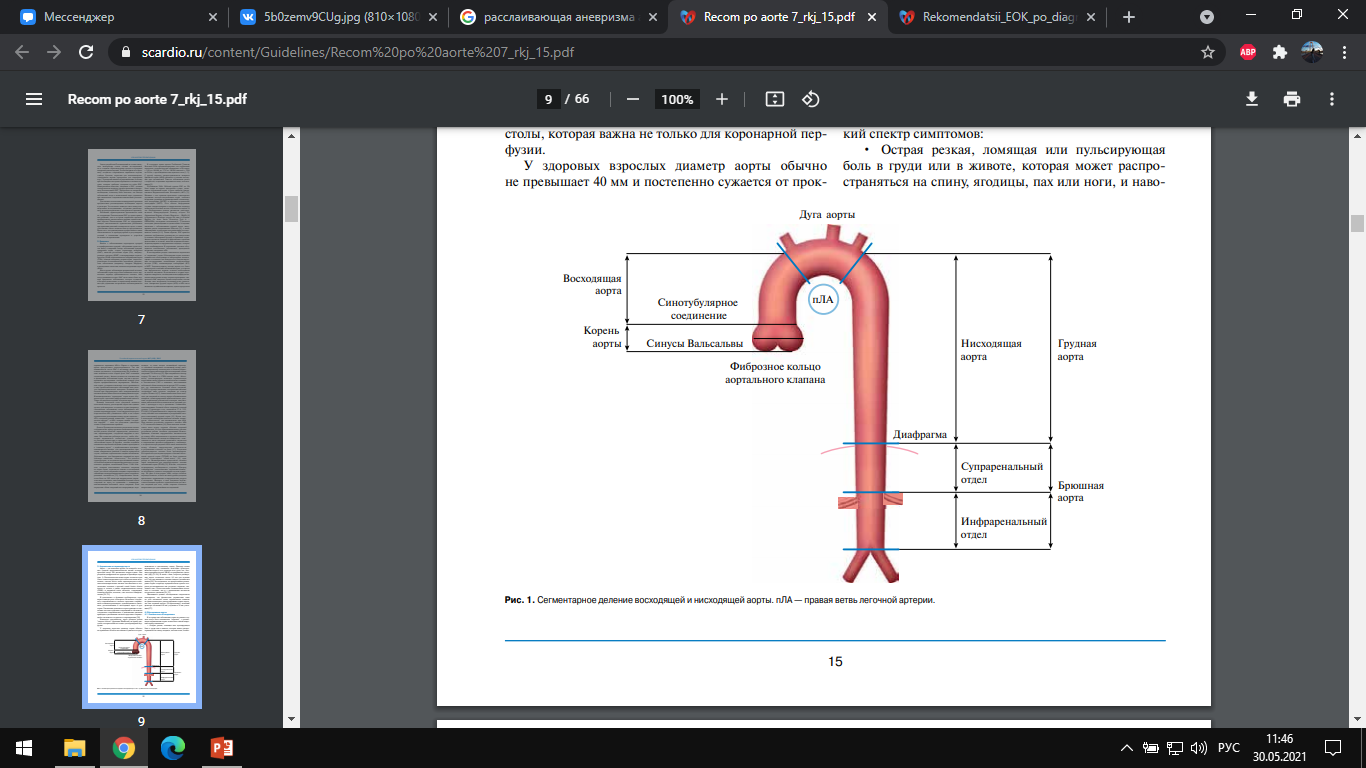 Расслаивающая аневризма аорты
внезапное образование дефекта внутренней оболочки стенки аорты с последующим проникновением потока крови в дегенеративно-измененный средний слой, образованием внутристеночной гематомы и продольным расслоением стенки аорты.
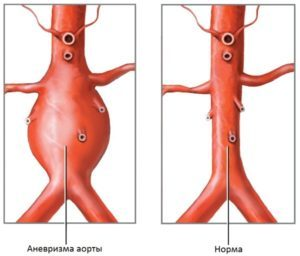 Эпидемиология
6 случаев на 100.000 человек в год
3-4% внезапных смертей среди ССЗ
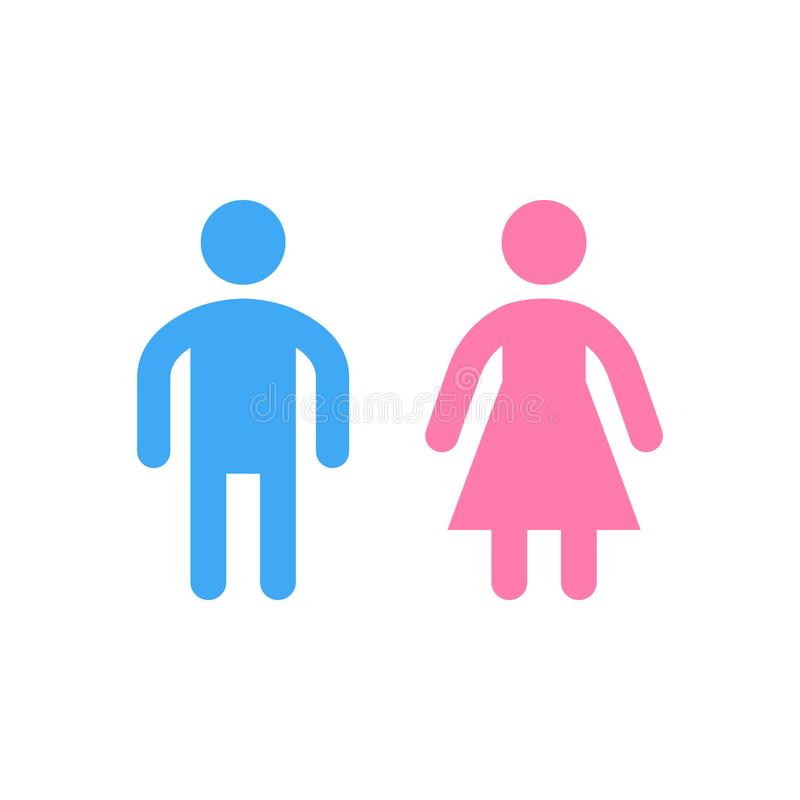 65%
35%
НО - Прогноз хуже у женщин (атипичные проявления и поздняя диагностика)
Этиология
1. Заболевания и состояния, сопровождающиеся кистозной дегенерацией.
длительно существующая артериальная гипертензия;
пожилой возраст (60 – 70 лет);
врожденные дефекты соединительной ткани (синдром Марфана, Эллерса-Данла, Тернера, поликистозная болезнь почек).
	2. Врожденные пороки сердца.
коарктация аорты;
Бикуспидальный и одностворчатый клапан.
	3. Атеросклероз аорты.
	4. Беременность (старше сорока лет).
	5. Травма грудной клетки, сильное физическое и эмоциональное напряжение, 	перенесенные операции на сердце.
	6. Системные васкулиты (особенно часто гранулемотозный, гигантоклеточный 	артериит).
	7. Химические и токсические воздействия (наркотики)
	8. Ятрогенные причины (проведение ангиографии и балонной дилатиции).
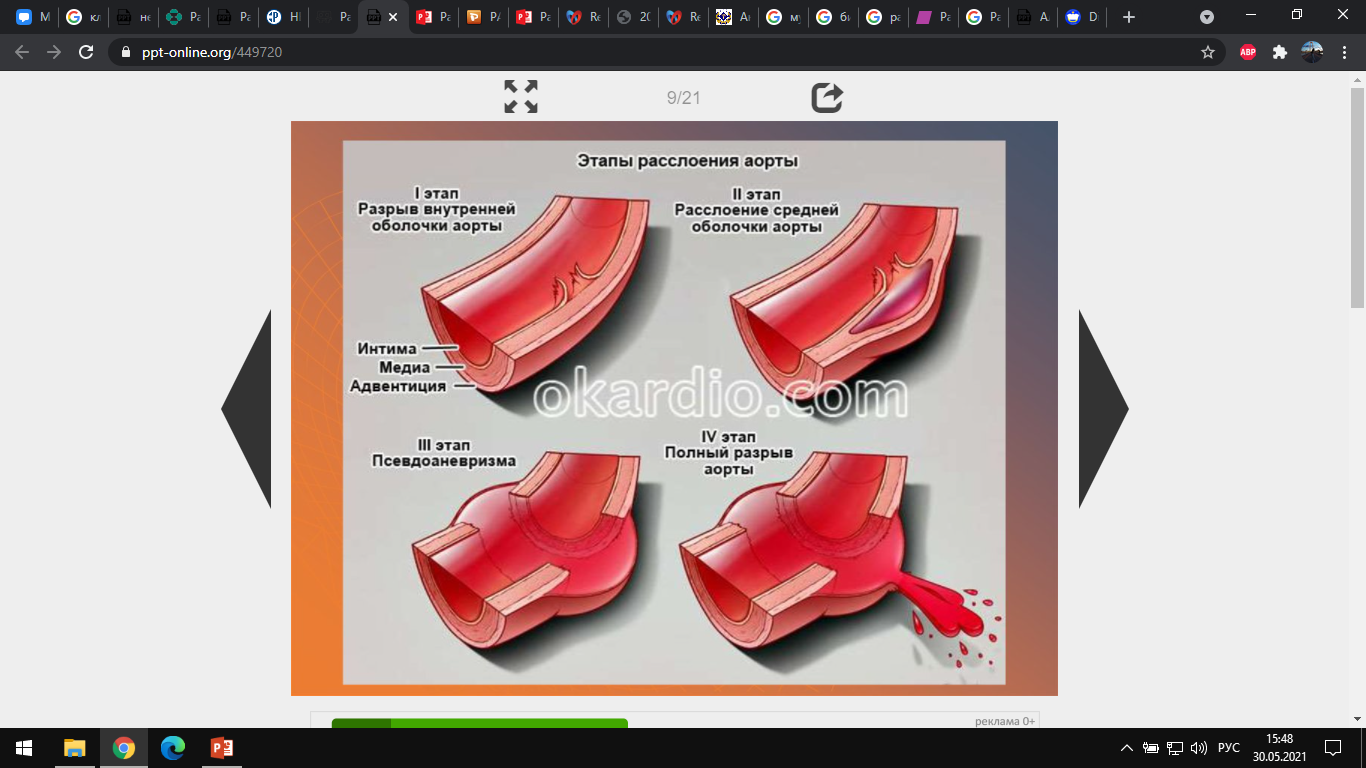 Клинические проявления
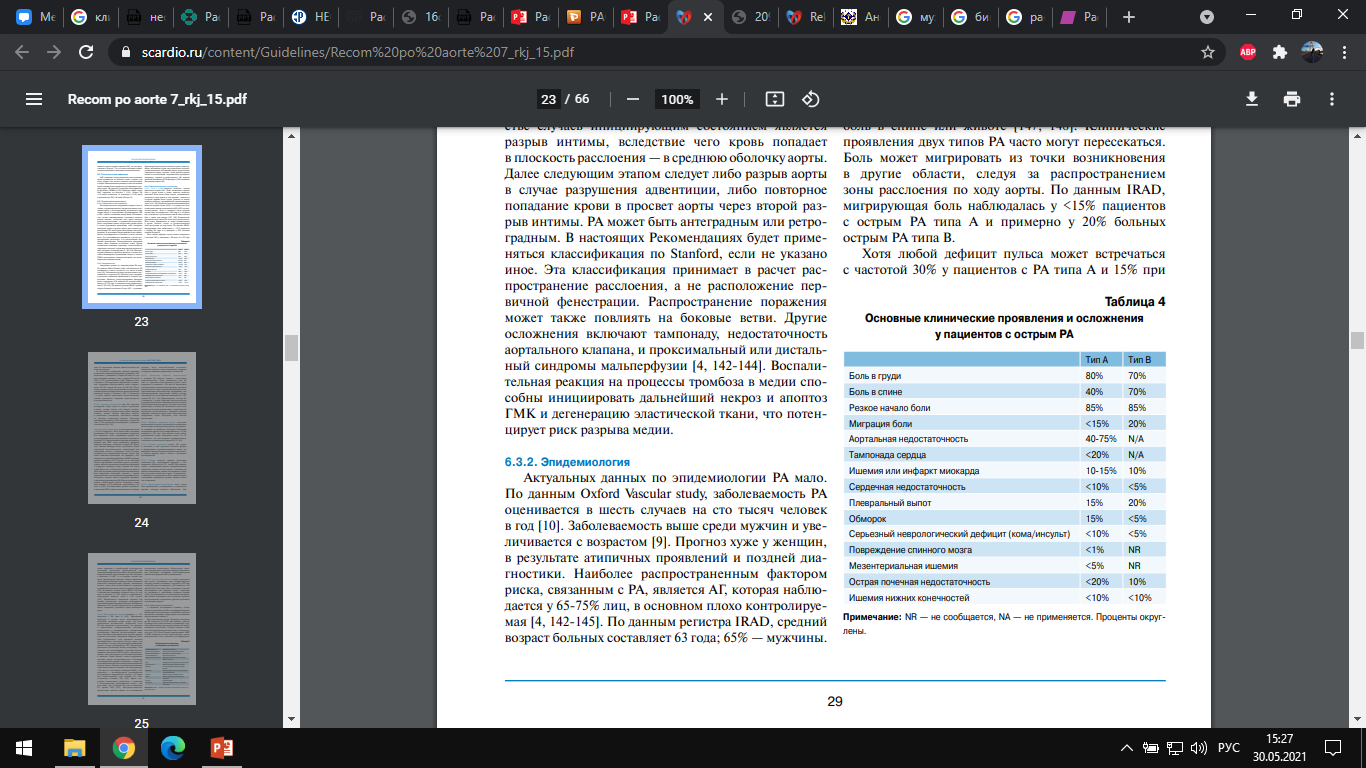 тип А — расслоение, охватывающее восходящую аорту независимо от места возникновения (70 %); 
тип В — расслоение аорты, не охватывающее восходящую аорту.
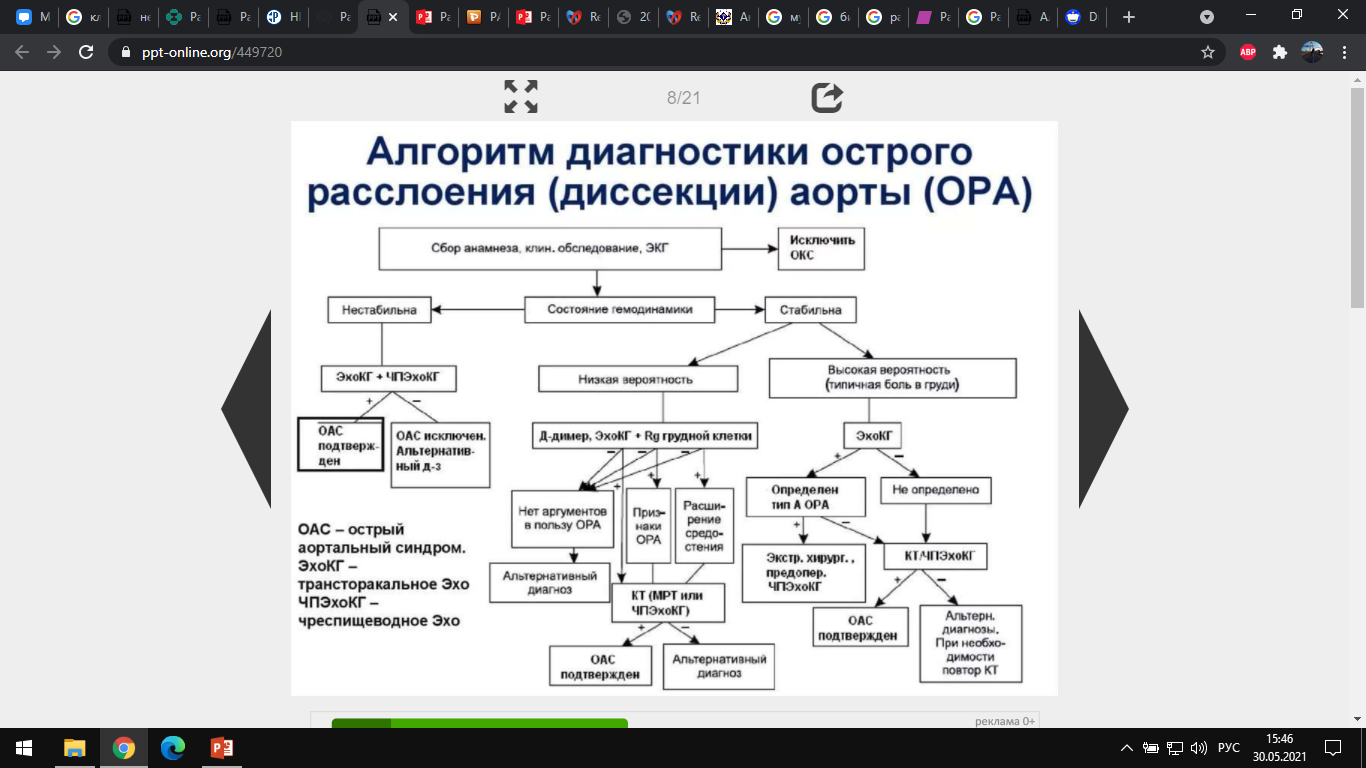 Лабораторные исследования,необходимые при остром РА
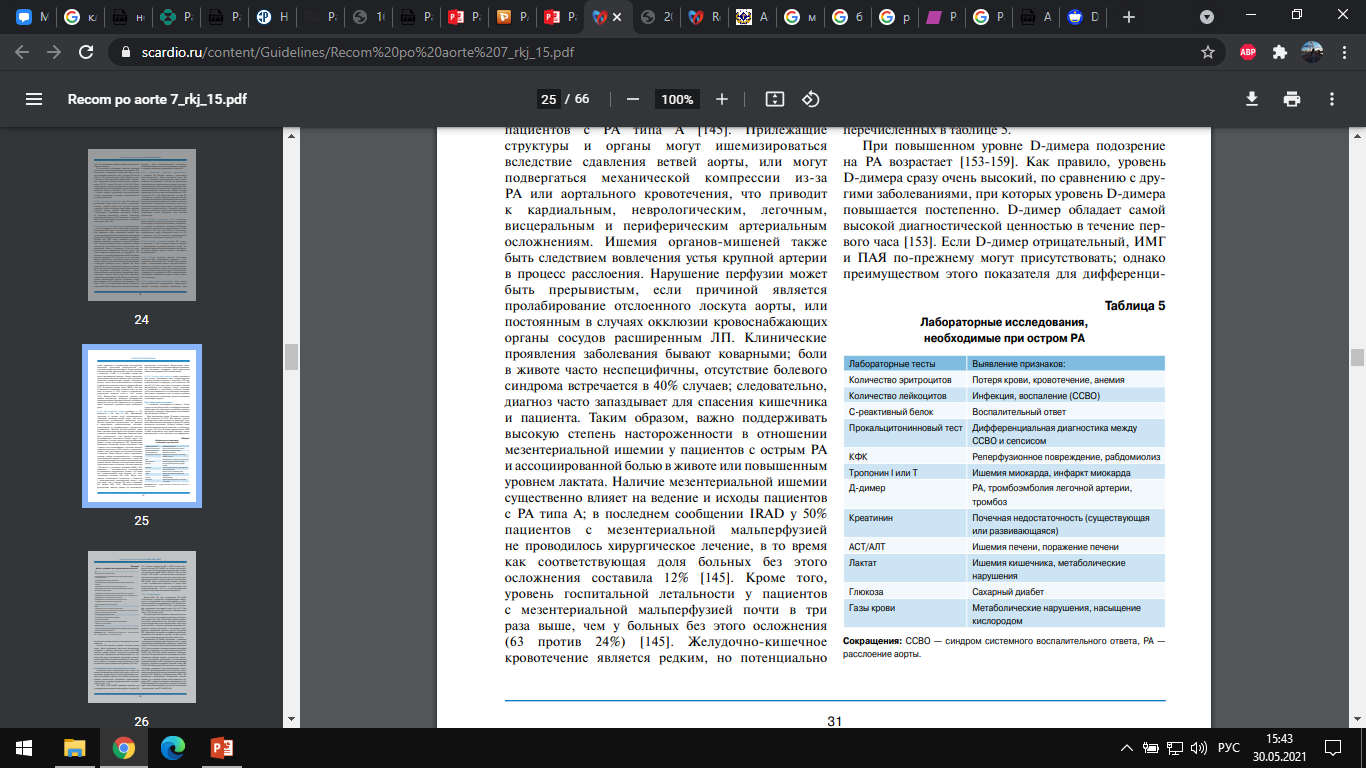 Дифференциальная диагностика
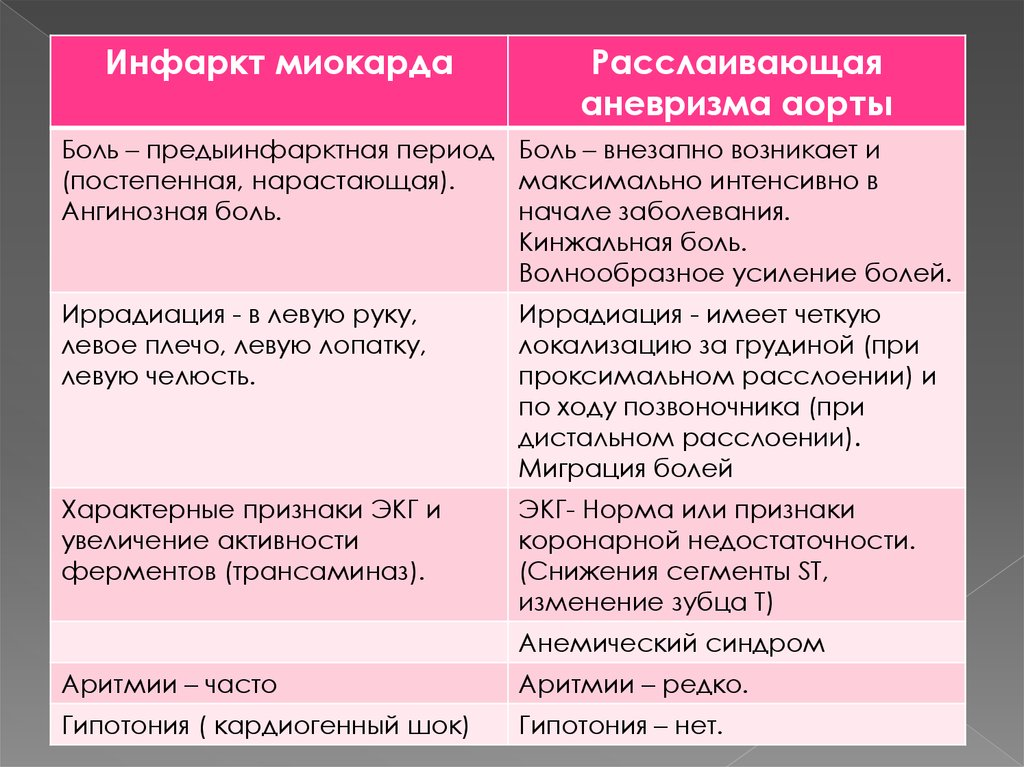 Неотложная помощь
Для купирования боли применяют:
1 мл 1 % раствора морфина 
1-2 мл 2 % раствора промедола
2 мл 2 % раствора пантопона подкожно или внутривенно
внутривенно вводят аналгезирующую смесь, включающую анальгин (2 мл 50 % раствора), пипольфен (1 мл 2,5% раствора)
назначают ингаляцию смеси закиси азота (50 %) с кислородом (50 %) через газонаркозный аппарат. 
Противопоказано вводить аминазин в связи с опасностью снижения артериального давления и гепарин, усиливающий кровоточивость.
При расслаивающей аневризме аорты необходим строгий постельный режим.
Госпитализация - срочная и специальным транспортом в отделения реанимации (при возможности, крупных стационаров, имеющих отделения сосудистой хирургии); больных переносят на носилках.
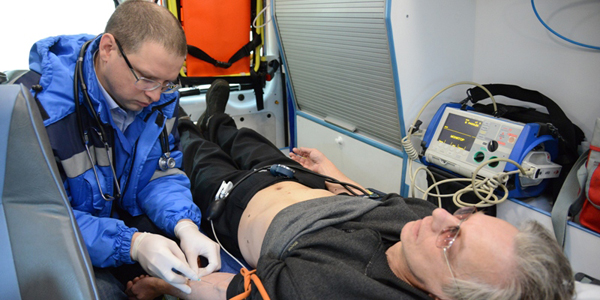 Спасибо за внимание!
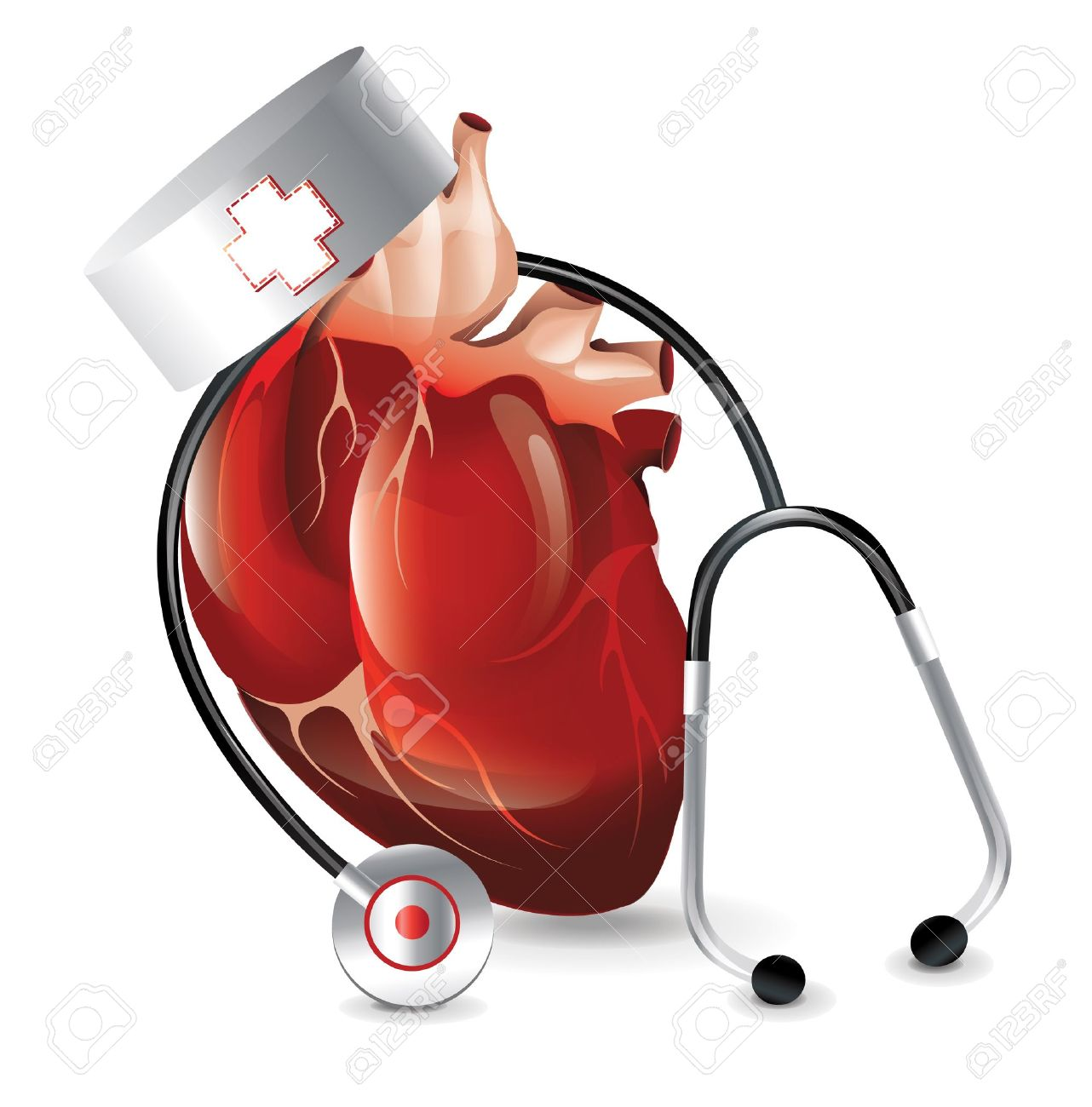